ENSAM
Henallux
ULg
WP2 Etat d’avancement
WP2 – Etat d’avancement
Rappel des tâches
A21 : Impacts environnementaux en 			contexte
A22 : Stratégies de prise de décision
A23 : Méthodologie de conception
A24 : Développement méthodologie et outils 		ACV
A25 : Synthèse
2
[Speaker Notes: Rappel des tâches qui font partis du WP2]
Action A2.1
3
WP2 – Action A2.1
Action A21 « Indicateurs environnementaux en contexte»
Répertorisation et classement d’indicateurs selon 5 grandes familles  
		- Indicateurs environnementaux
	 	- Indicateurs de flux
		- Indicateurs de conception
		- Indicateurs économiques
		- Indicateurs qualitatif
Classification des indicateurs selon les problématiques d’éco-conception et les étapes du cycle de vie
4
[Speaker Notes: Ce qui a été fait à l’heure actuelle. Je pense qu’il faut qu’on travail encore un peu dessus avant le l’envoyer aux partenaires pour avis et validation mais on fera le même principe un délai et après on considère que c’est validé.]
5
[Speaker Notes: Présentation rapide de l’organigramme pour montrer les indicateurs répertoriés]
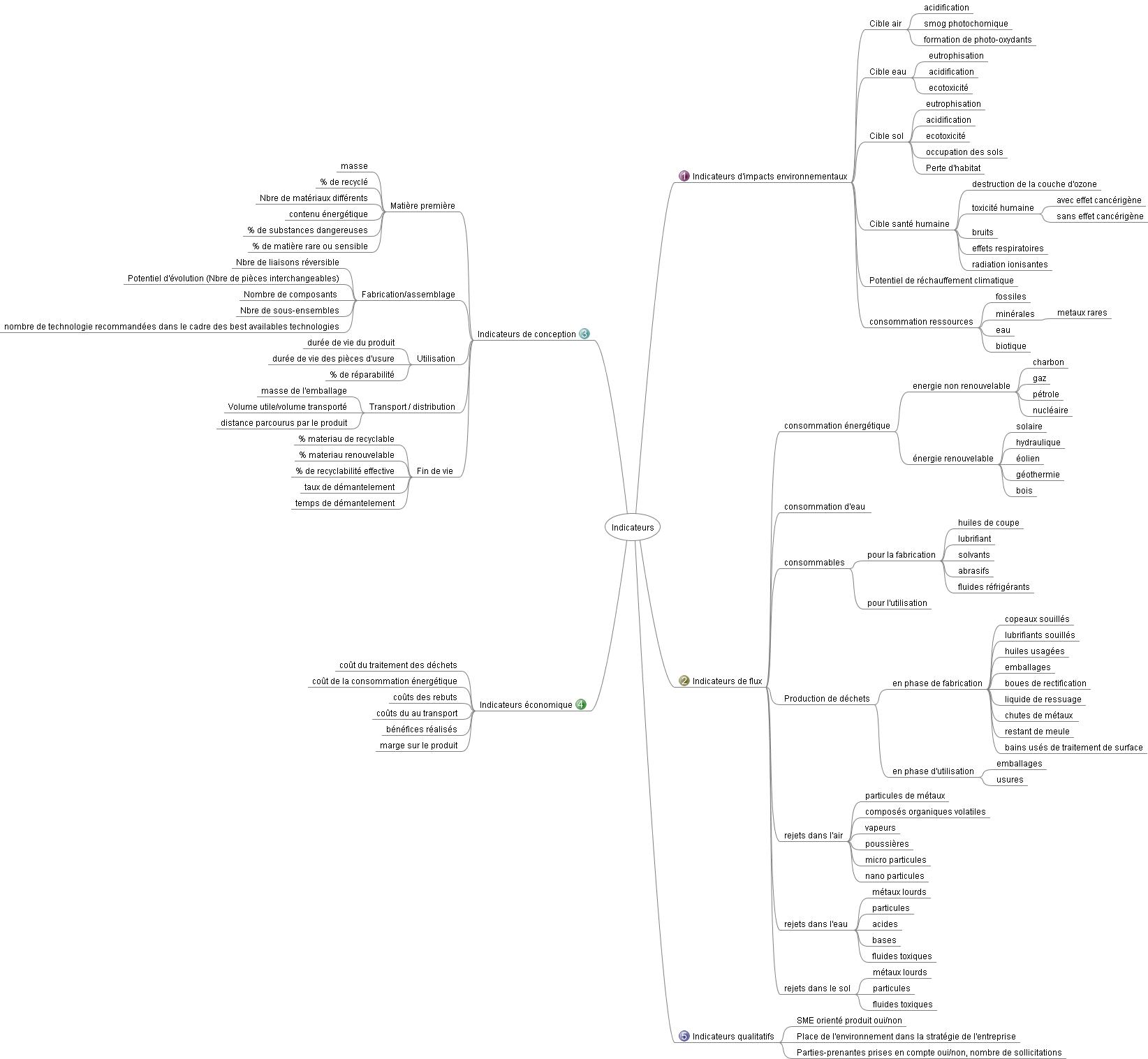 6
[Speaker Notes: Zoom sur les indicateurs environnementaux pour exemple]
7
[Speaker Notes: Exemple d’indicateurs en fonction des problématiques d’éco-conception pour les matières premières
Préciser qu’il s’agit d’un tableau non exhaustif et que les indicateurs mentionné le son à titre d’exemple. Le tableau est le indicateurs seront complété dans les prochains jours.]
WP2 – Action A2.1
Ce qui va être fait ensuite: 

Complément du tableau et de l’organigramme

Formalisation des protocoles d’évaluation des indicateurs
	- Méthodes de caractérisation pour les 	indicateurs environnementaux
	- Méthodologie de création et choix 	d’indicateurs.
8
[Speaker Notes: J’ai pas mentionné les indicateurs et les incertitudes car c’est une notion que l’on abordera plus tard.
Pour le complément du tableau et de l’organigramme on peut se fixer 1 semaine pour le compléter puis l’envoyer au partenaire le 20/05 pour un retour de leur part pour le 17/06.]
Action A2.2
9
WP2 – Action A2.2
Action A22 « Stratégie et prise de décision »

Recensement des outils

Classement des outils

Présentation dynamique, intuitive
10
[Speaker Notes: Aujourd’hui, présentation d’où on en est dans l’action A22, avec présentation de ce qu’on envisage comme délivrable (fichier dynamique de Charlotte)
Ce qu’on souhaite : votre validation de notre démarche (structure du classement) + apport de nouveaux outils qu’on aurait pas encore rencensés
Date limite pour validation : retour par mail ? Sinon validation par défaut
Outil non encore complètement finalisé (la place de certains outils est par exemple encore à discuter, le recensement n’est pas fini, encore à compléter, etc)]
WP2 – Action A2.2
Recensement des outils : 

Logiciels, démarches, ouvrages, formations, sites internet, guides, approches ludiques, normes, listes, réglementations, …
11
[Speaker Notes: Exemple des types d’outils recensés, vu la diversité, nécessité de définir un classement, volonté que ce classement soit utile pour l’entreprise
Il fallait que l’industriel trouve ça utile, utilisable
NB : liste des sources]
WP2 – Action A2.2
Classement des outils : démarche
Questions = les attentes de l’industriel
Sensibiliser mon personnel
Former mon personnel
Évaluer mon potentiel d’EcoC
Évaluer mes impacts
Réduire mes impacts
Communiquer
Sous-questions = les moyens de l’industriel
J’ai du temps
J’ai des moyens
12
[Speaker Notes: Classement à partir de questions et sous questions
On a cherché les questions qui permettraient de rentrer]
WP2 – Action A2.2
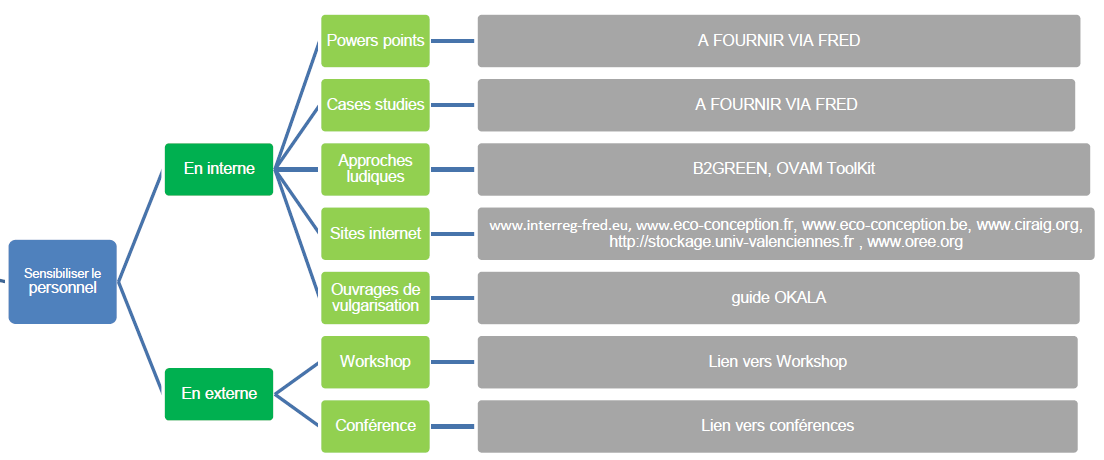 13
[Speaker Notes: Expliquer brièvement]
WP2 – Action A2.2
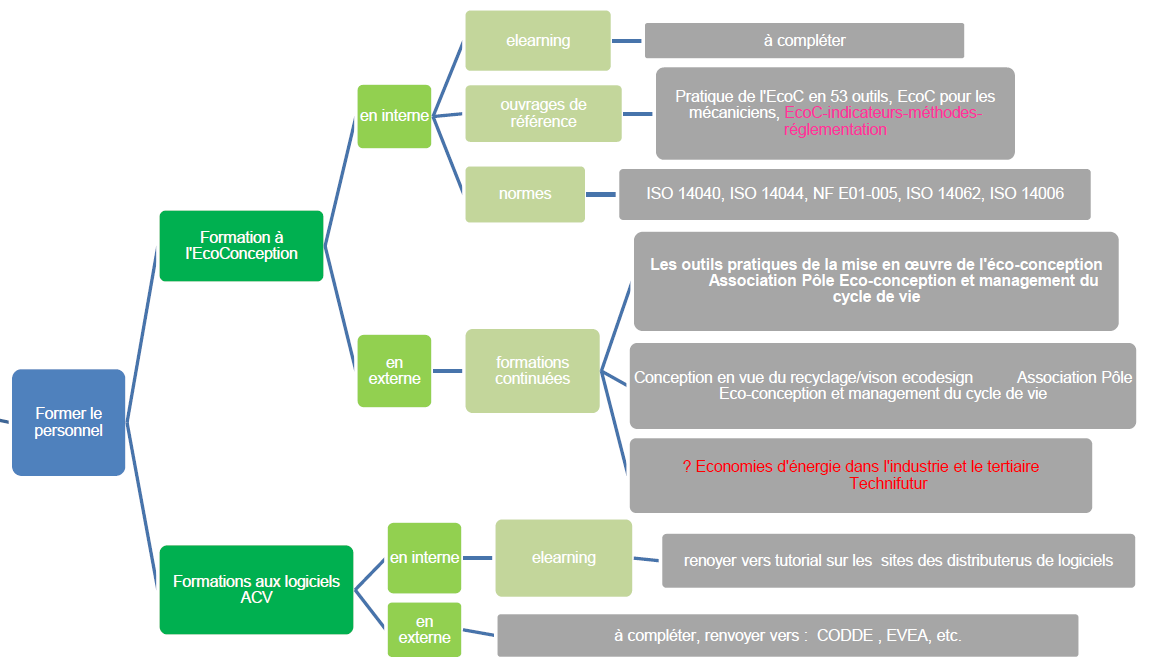 Livrable FRED
14
[Speaker Notes: Choix de ne prendre ici en compte que les formations accessibles aux industriels, « rentables » pour eux: courtes (2 – 3 jours max) >< formations académatiques
Les formations académiques seront regroupées sous un onglet « à titre d’information »
Fuschia, rouge : encore à discuter
Ce n’est pas finalisé]
WP2 – Action A2.2
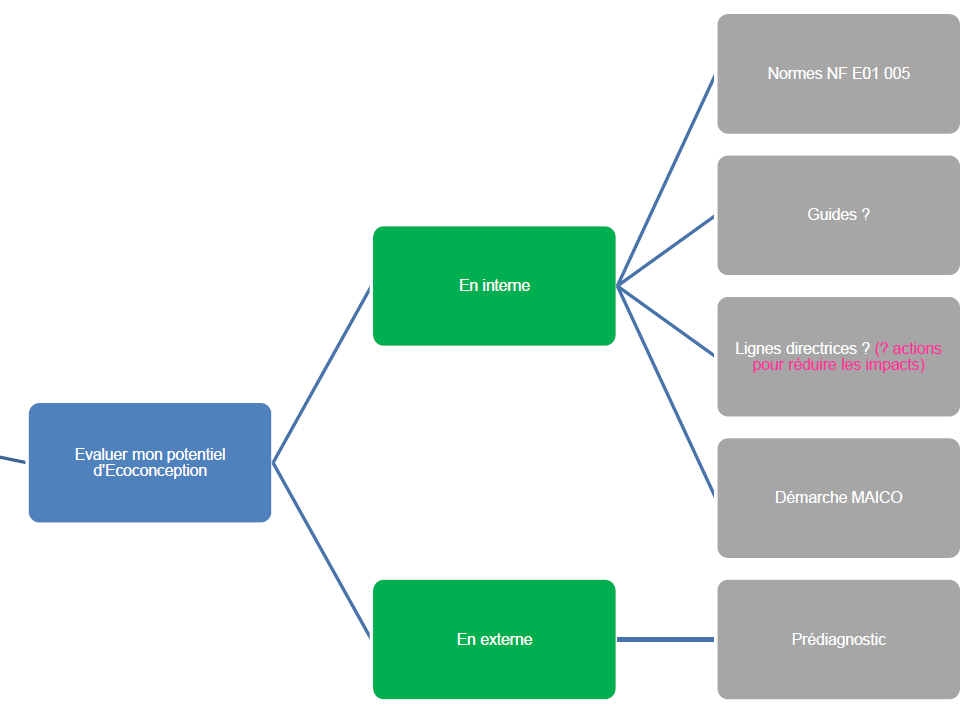 15
[Speaker Notes: La norme NF référence]
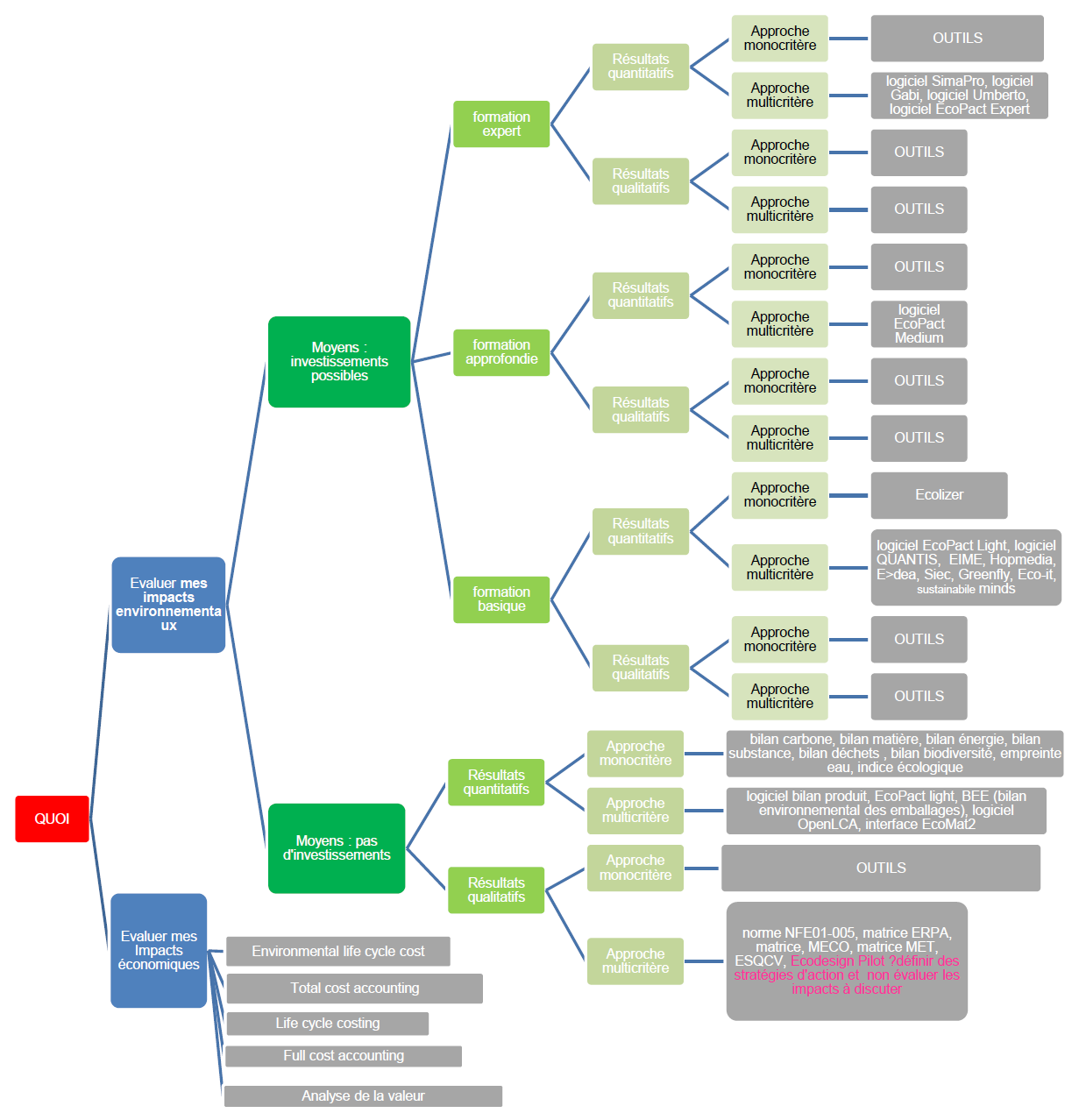 16
[Speaker Notes: En fonction de la volonté/possiblité de l’industriel d’investir ou pas
3 niveaux de formation : cfr WP0 et WP1 (à voir si on garde ou si on réduit)
Case vide = structure/info par défaut, ça pourrait se remplir au fil du projet (à voir au final si on maintient)]
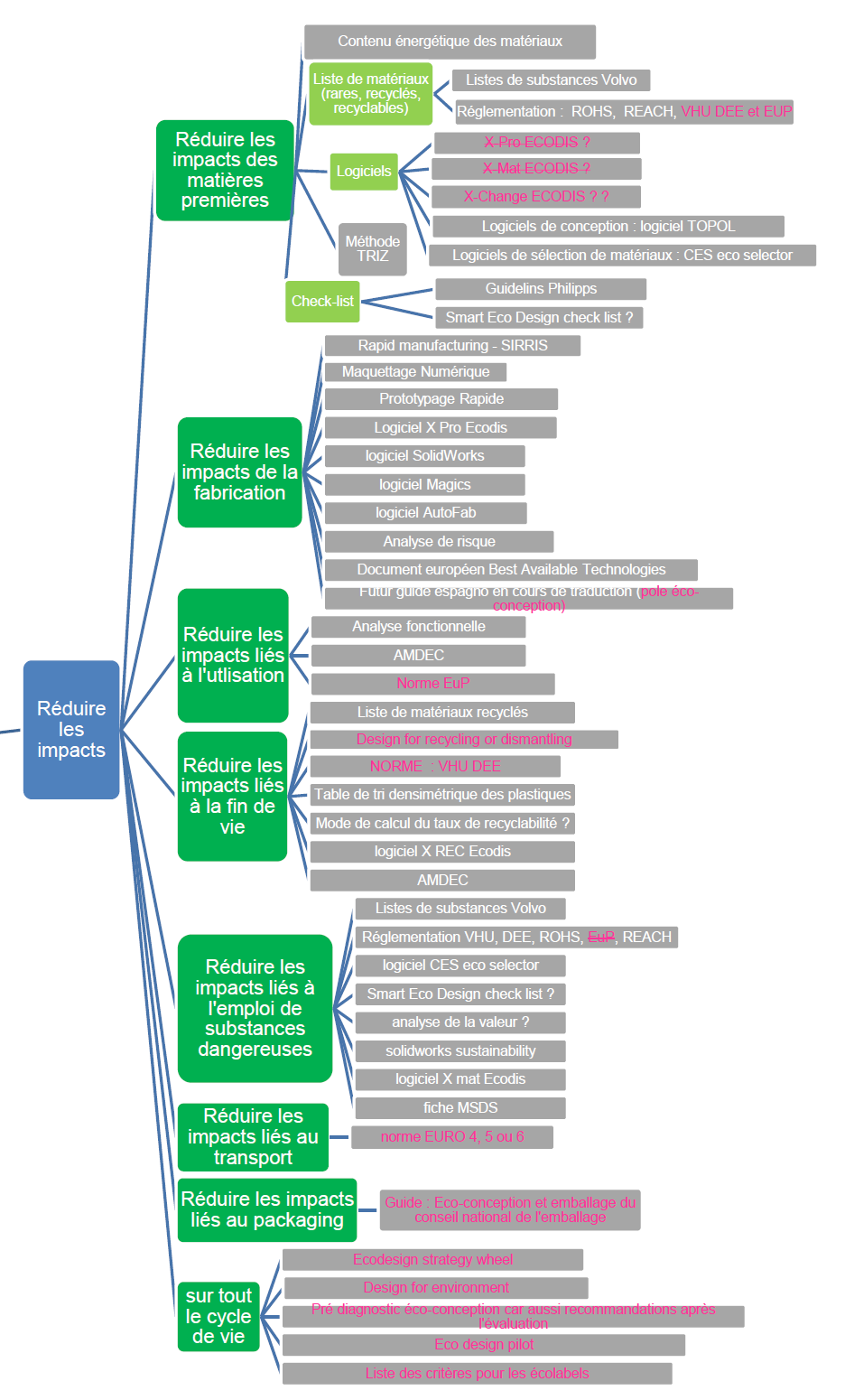 17
[Speaker Notes: Structure selon celle adoptée dans la norme NF E01 005 + onglet « tout le cycle de vie » 
Encore à compléter notamment au niveau de techniques de fabrication]
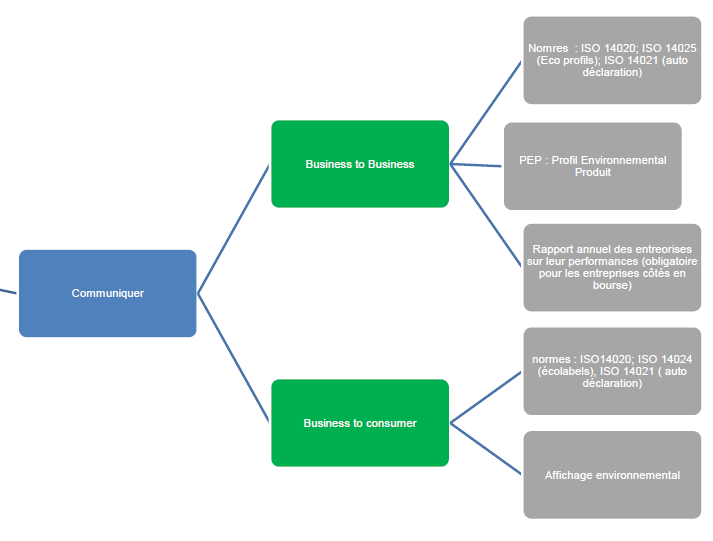 18
WP2 – Action A2.2
Présentation de l’outil dynamique

« Lien vers l’outil Excel »
19
[Speaker Notes: Il n’y aura pas vraiment de lien, le fichier sera ouvert en avance pour qu’il y est juste à changer de fichier. Je vais le retravailler un peu pour qu’il correspond au nouvel organigramme.]
WP2 – Action A2.2
RETOUR DES PARTENAIRES

VALIDATION DE LA DEMARCHE : 3/6/13
(critères, structure, etc.)

APPORT D’INFO : 
Henallux compile pour l’action A.2.2.
(compléter le recensement)
20
[Speaker Notes: À voir/valider avec Jonathan et Charlotte]
WP2 – Action A2.2
Ce qui va être fait : 

	- Complément de l’organigramme

	- Développement du livrable dynamique

	- Méthodologie pour déterminer quelle 	stratégie d’éco-conception mettre en place
21
[Speaker Notes: - Complément de l’organigramme avec les retours éventuels des partenaires et au fil du projet
- Développement du livrable à partir de l’organigramme qui pourra évoluer en même temps que l’organigramme
- Et je pense que par la suite il serait bien de voir comment déterminer quelle stratégie d’éco-conception je peux mettre en place, quelles sont les bonnes questions à se poser, pour faire le lien avec le tableau indicateurs en fonction des problématiques d’éco-conception.]
Action A2.3
22
WP2 – Action A2.3
Action A23 « Méthodologie de conception »

« qui fait quoi »

Rappel de la réunion du 06/02/2013 
	[…] TEC3I, Tudor, Cirtes, INNO8 et Henallux se chargeront de contacter les entreprises 

Nombre minimum d’entreprises ?
23
[Speaker Notes: Pas oublier de poser la question]